СИНКВЕЙН
Синквейн - короткое нерифмованное стихотворение из 5 строк.
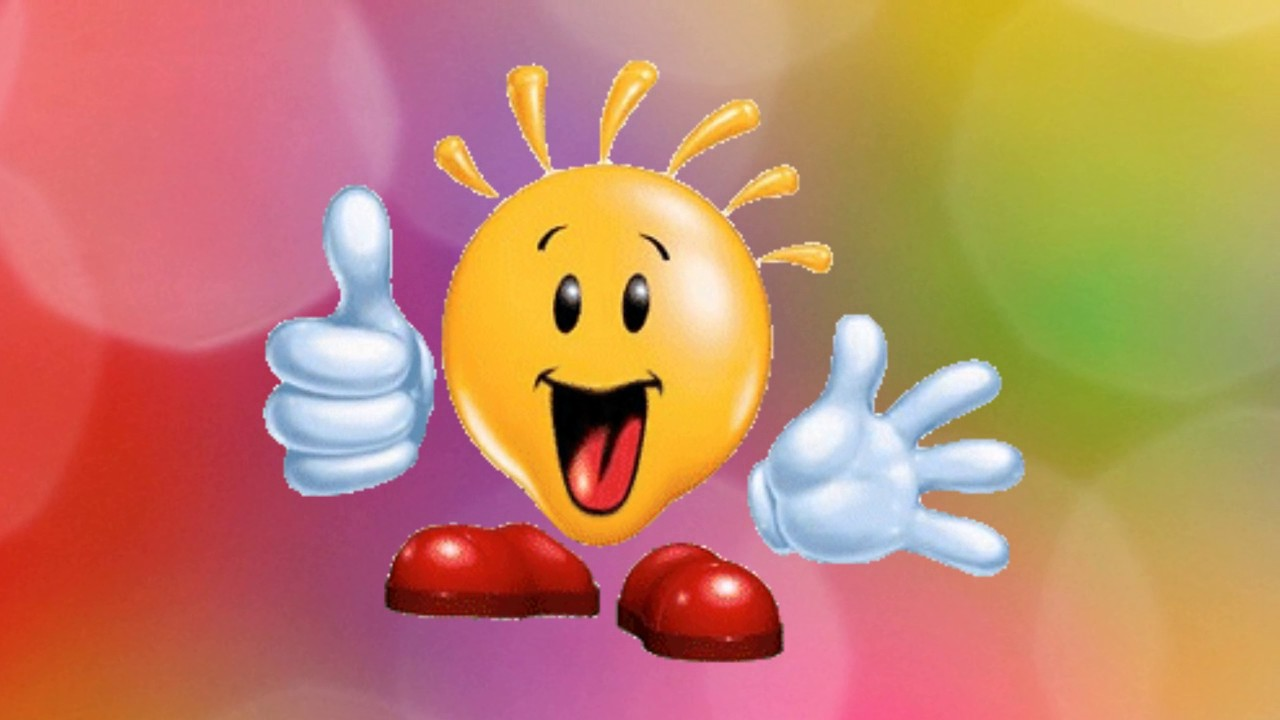 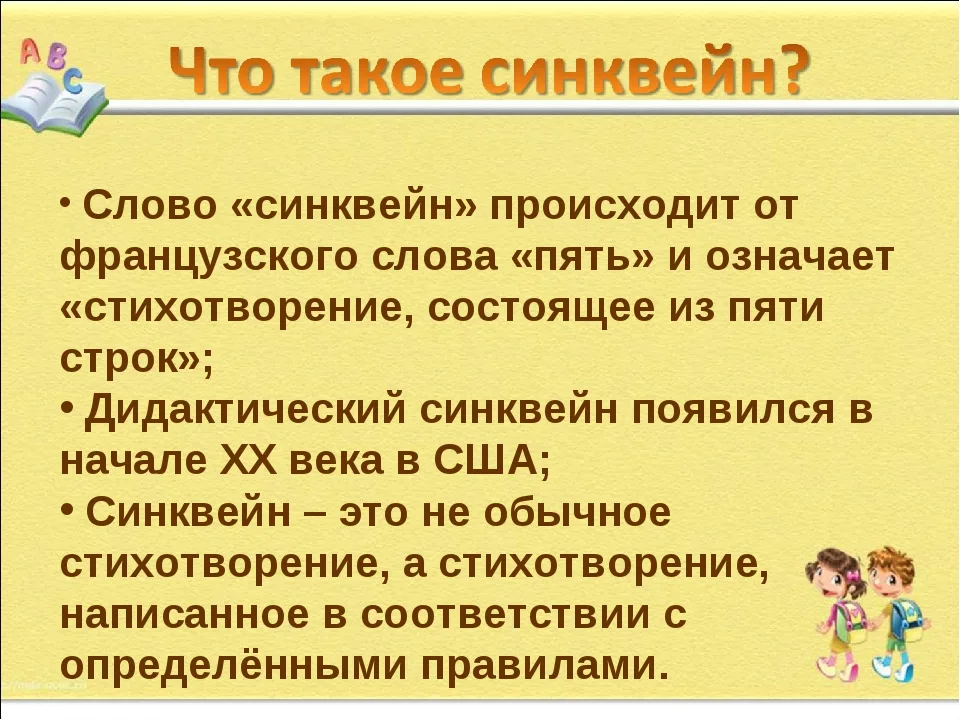 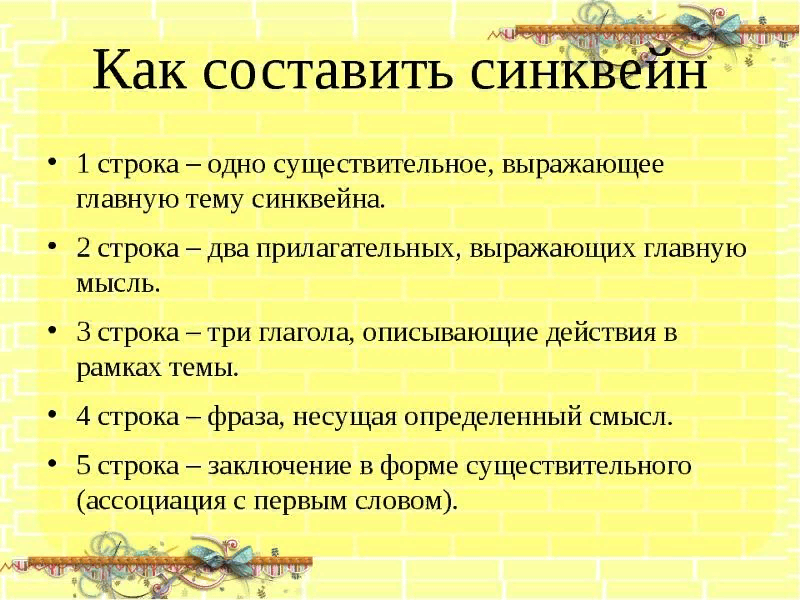 Дети.Прекрасные, озорные.Играют, шалят, радуют.Цветы нашей жизни.Радость.
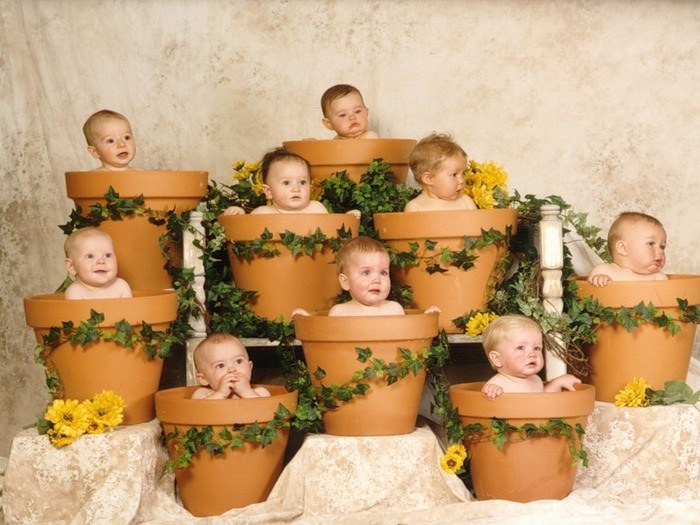 Гаджет
Маленький, функциональный.
Работает, дополняет, расширяет.
Компактное устройство, выполняющее определенные задачи.
Компьютер.
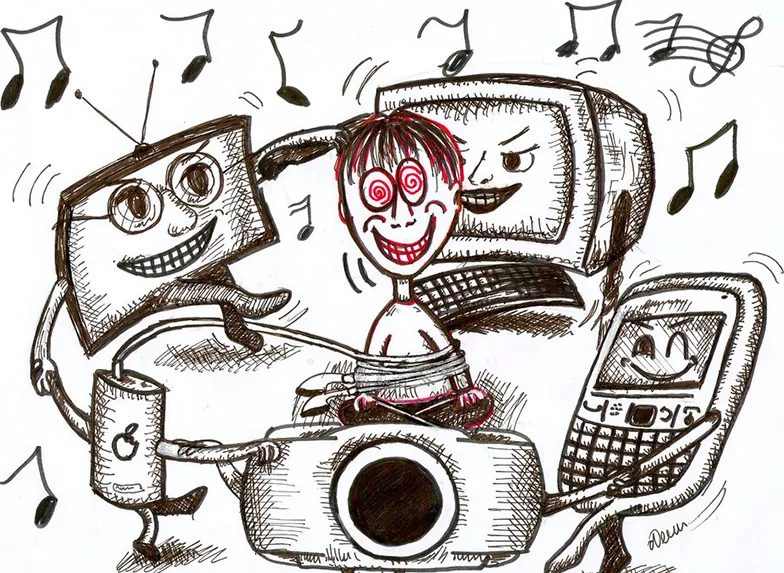 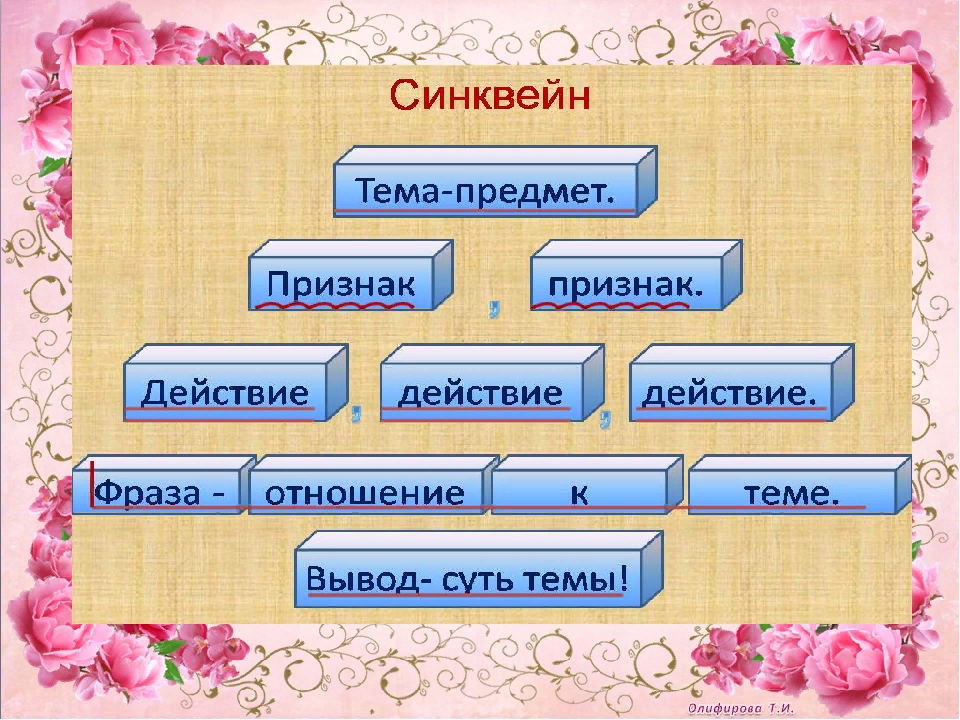 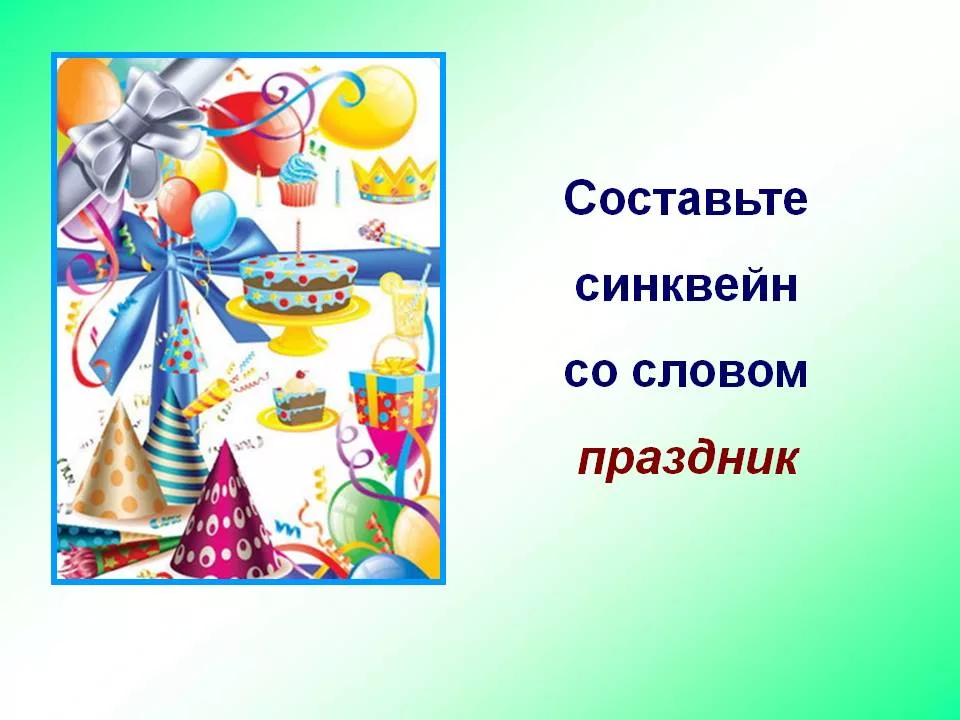